PHY 711 Classical Mechanics and Mathematical Methods
10-10:50 AM  MWF  Olin 103

Plan for Lecture 23:
Rigid body rotational motion (Chap. 5)
Moment of inertia tensor
Rotational equations of motion
10/22/2012
PHY 711  Fall 2012 -- Lecture 23
1
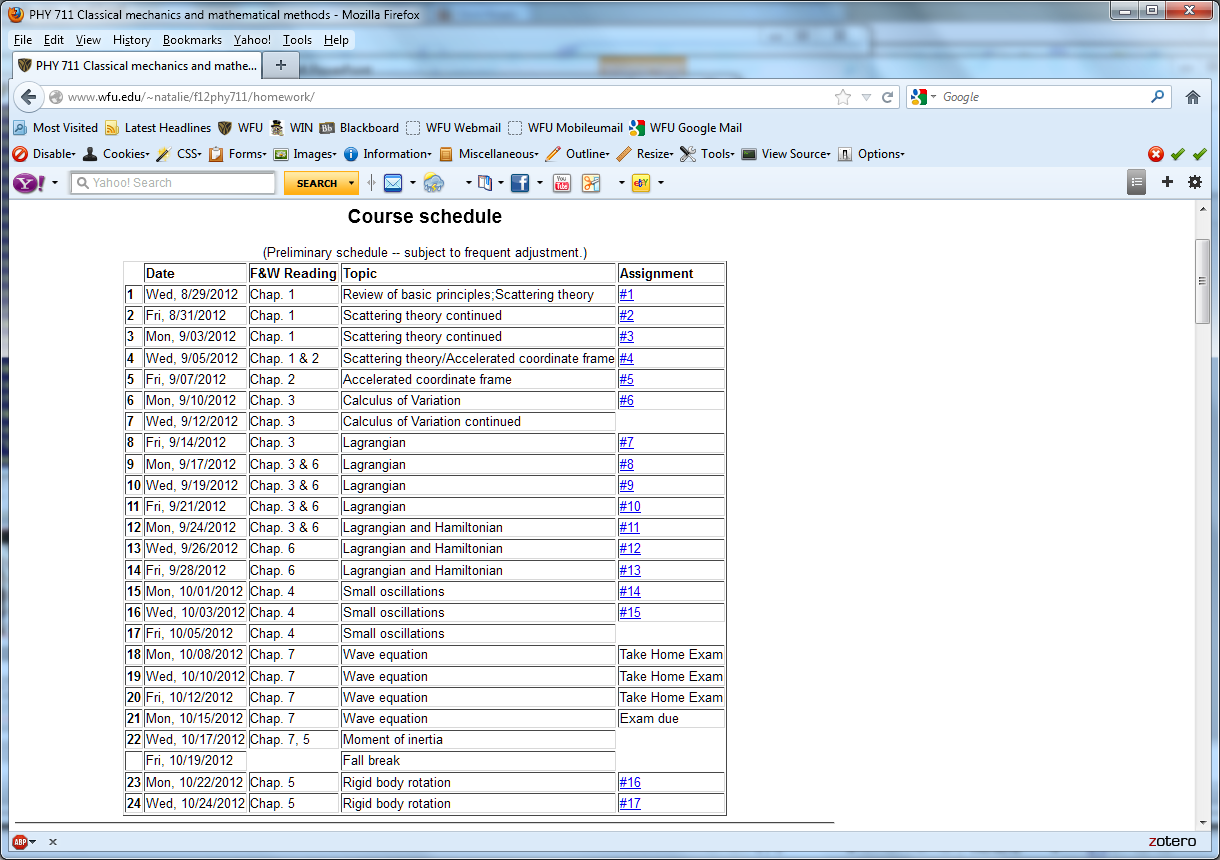 10/22/2012
PHY 711  Fall 2012 -- Lecture 23
2
10/22/2012
PHY 711  Fall 2012 -- Lecture 23
3
z
c
y
a
b
x
10/22/2012
PHY 711  Fall 2012 -- Lecture 23
4
Properties of moment of inertia tensor:
Symmetric matrix real eigenvalues I1,I2,I3
                             orthogonal eigenvectors
10/22/2012
PHY 711  Fall 2012 -- Lecture 23
5
Changing origin of rotation
z
z’
c
rp
r’p
R
y’
y
a
x’
b
x
10/22/2012
PHY 711  Fall 2012 -- Lecture 23
6
z
z’
c
rp
r’p
R
y’
y
a
x’
b
x
10/22/2012
PHY 711  Fall 2012 -- Lecture 23
7
z
z’
c
rp
r’p
R
y’
y
a
x’
b
x
10/22/2012
PHY 711  Fall 2012 -- Lecture 23
8
Descriptions of rotation about a given origin
10/22/2012
PHY 711  Fall 2012 -- Lecture 23
9
Descriptions of rotation about a given origin -- continued
10/22/2012
PHY 711  Fall 2012 -- Lecture 23
10
Descriptions of rotation about a given origin -- continued
10/22/2012
PHY 711  Fall 2012 -- Lecture 23
11
10/22/2012
PHY 711  Fall 2012 -- Lecture 23
12
Solution of Euler equations for a symmetric top -- continued
10/22/2012
PHY 711  Fall 2012 -- Lecture 23
13
10/22/2012
PHY 711  Fall 2012 -- Lecture 23
14